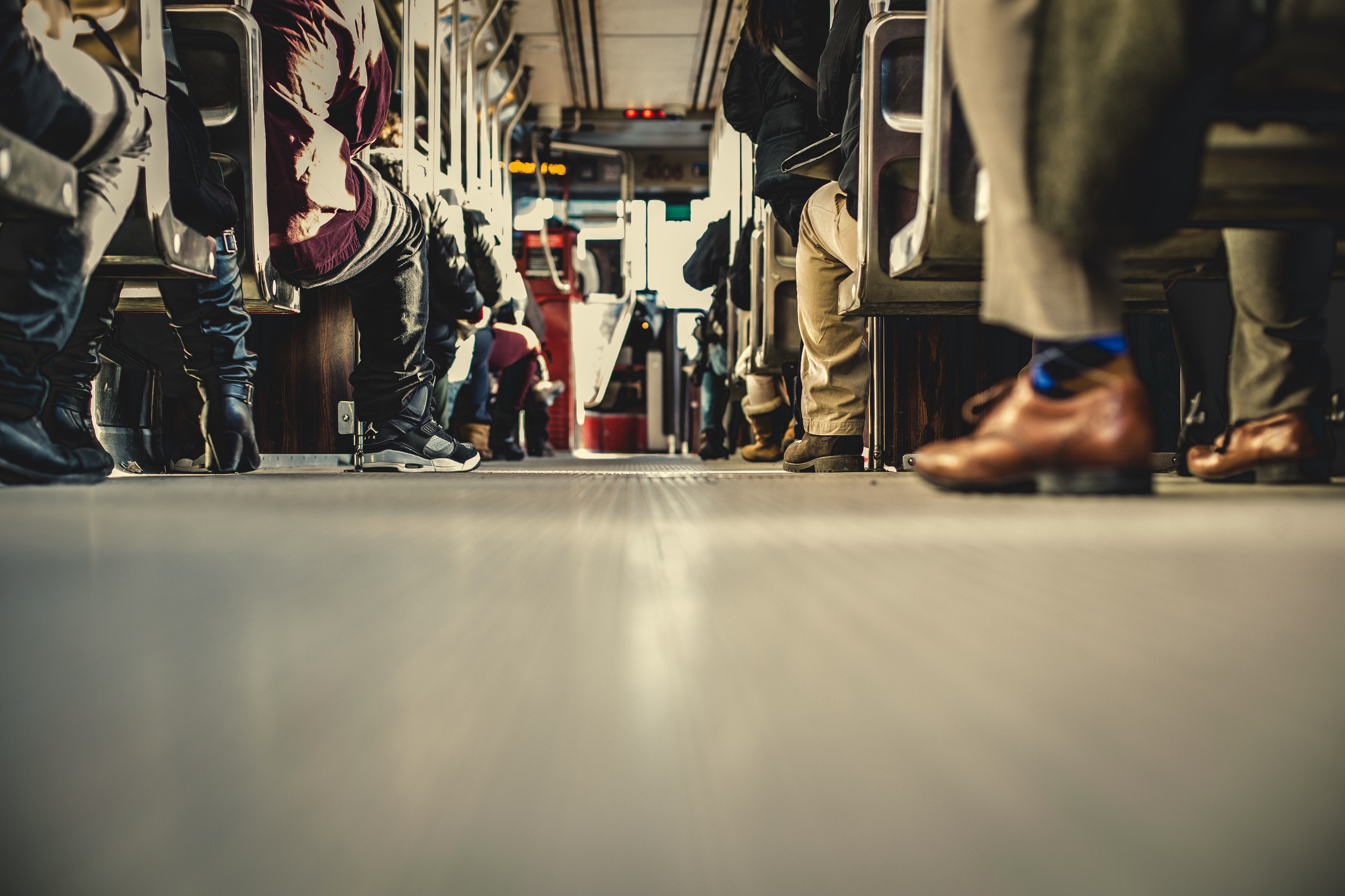 1 Tim 4:14-16
The endurance of good servant of Jesus
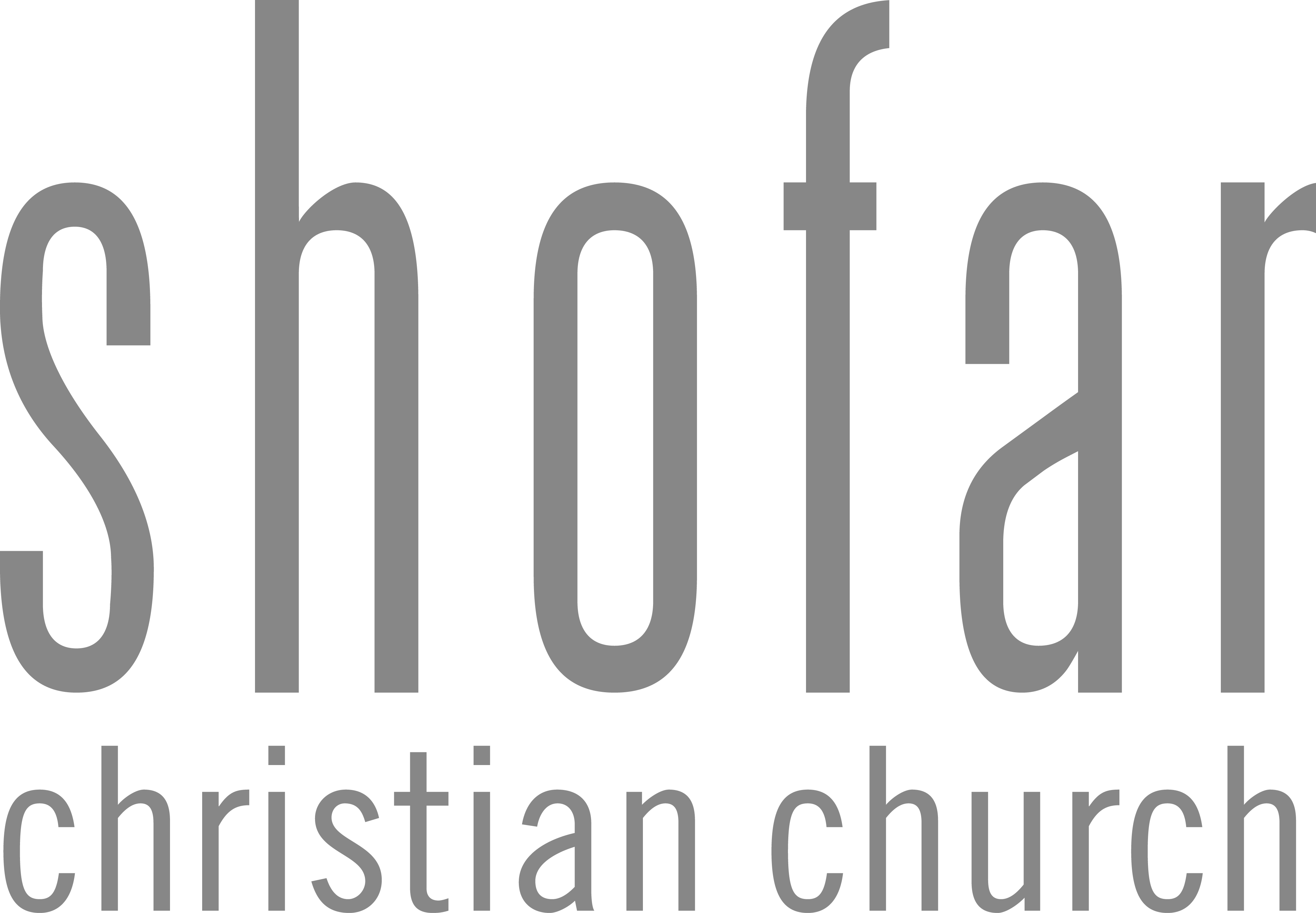 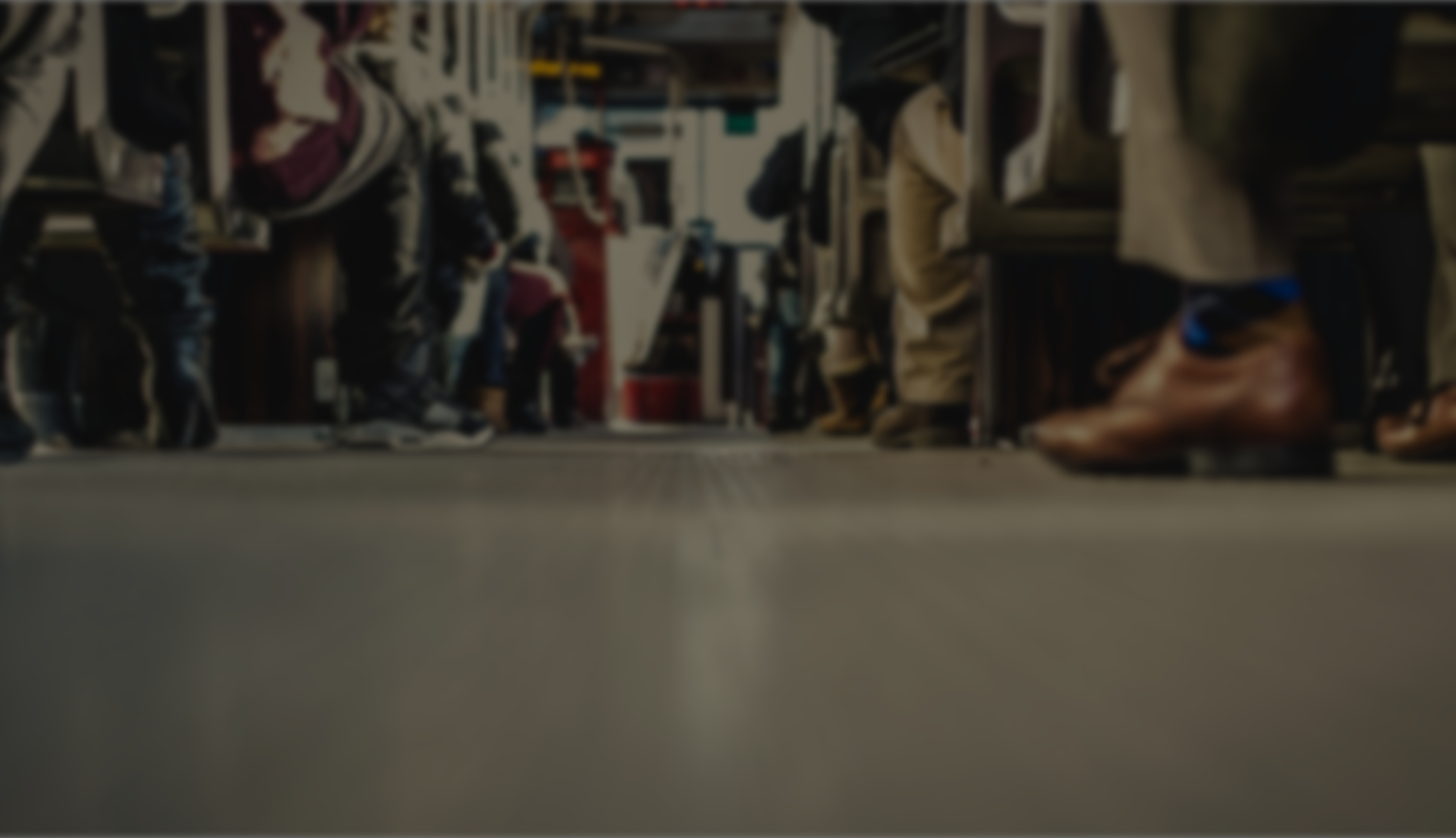 1 Tim 4:14-16 (ESV)
14 Do not neglect the gift you have, which was given you by prophecy when the council of elders laid their hands on you. 15 Practice these things, immerse yourself in them, so that all may see your progress. 16 Keep a close watch on yourself and on the teaching. Persist in this, for by so doing you will save both yourself and your hearers.
Caption
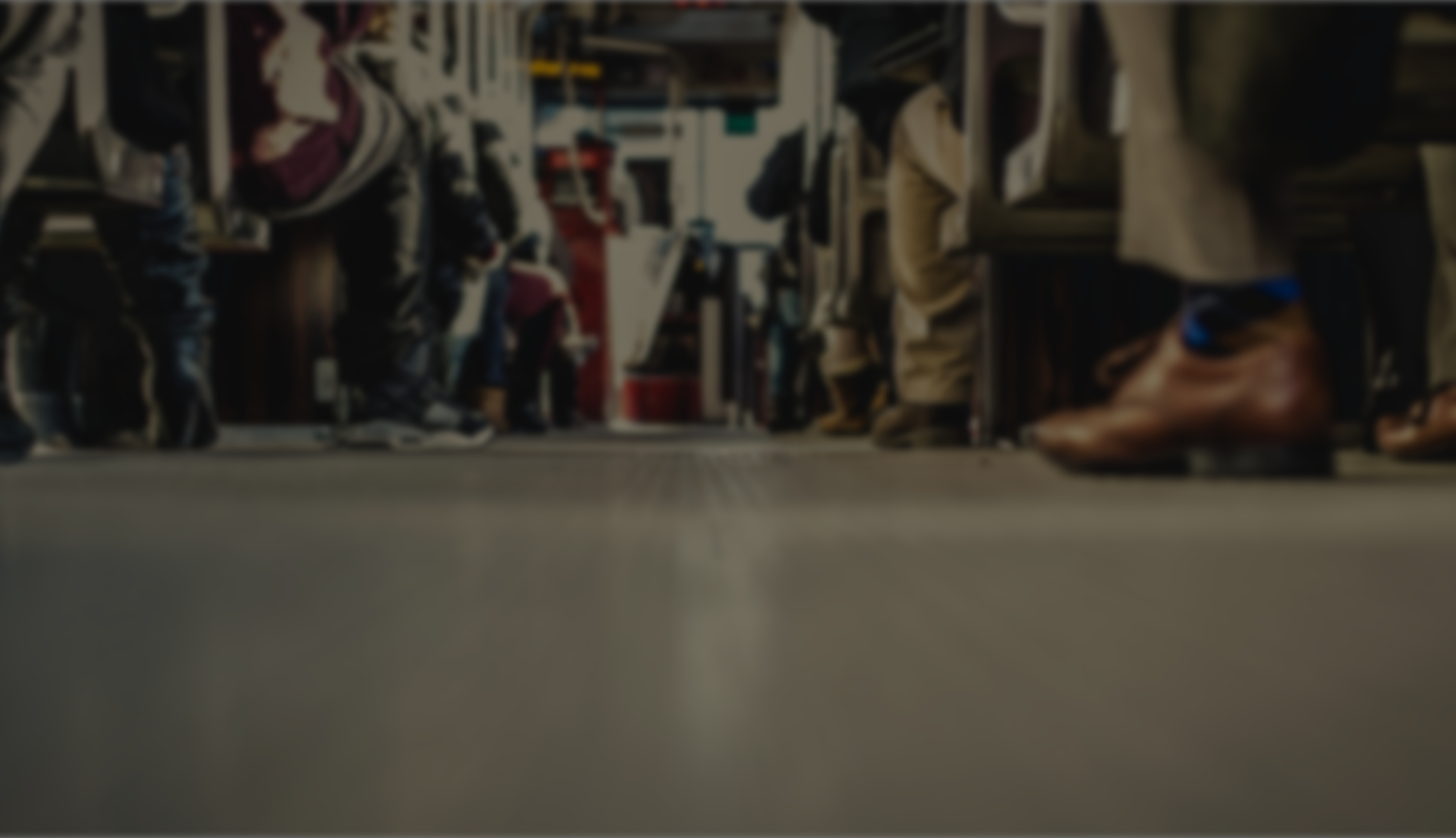 1 Tim 4:14 (ESV)
14 Do not neglect the gift you have, which was given you by prophecy when the council of elders laid their hands on you.
Caption
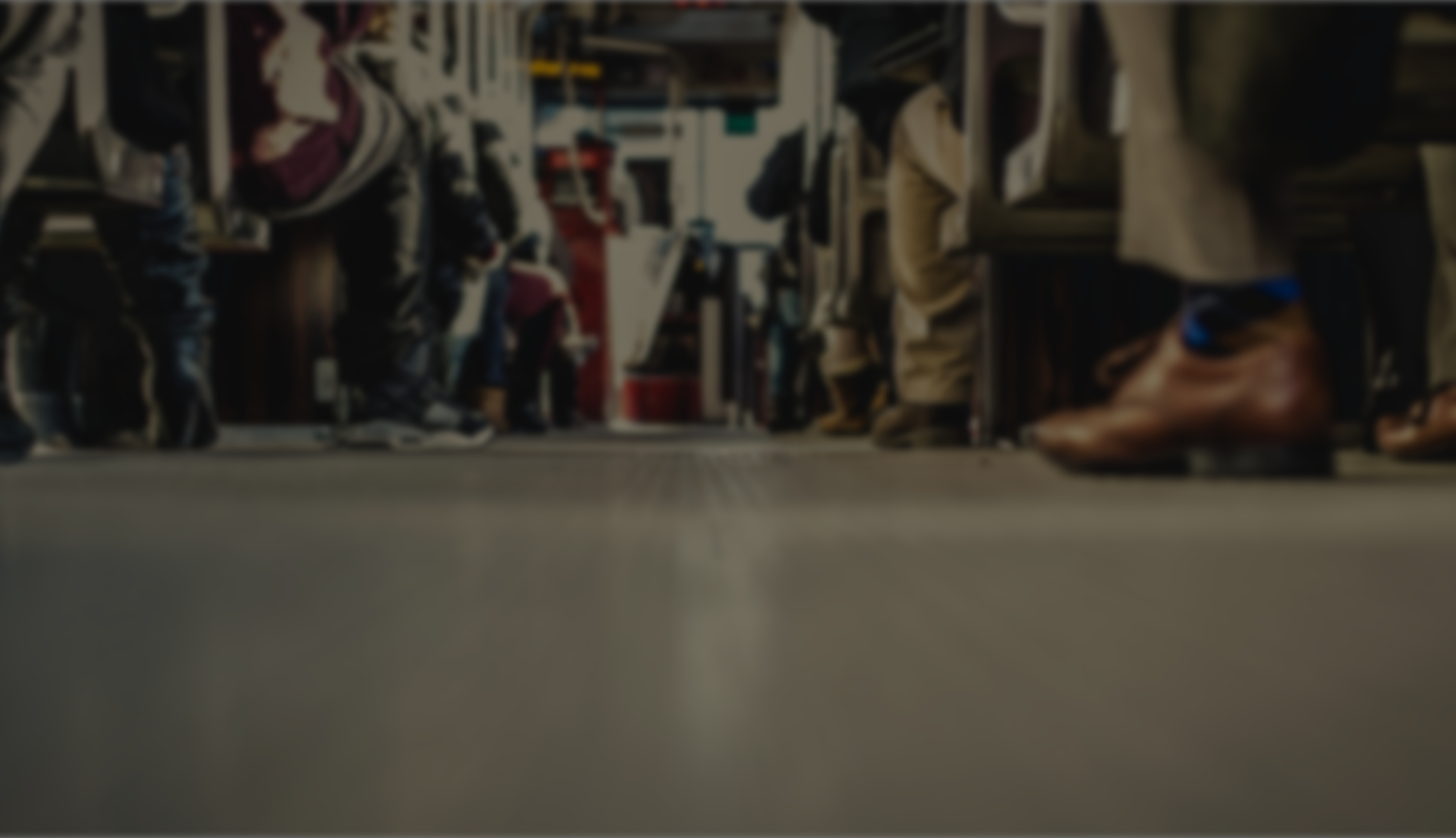 1 Tim 4:15 (ESV)
15 Practice these things, immerse yourself in them, so that all may see your progress.
Caption
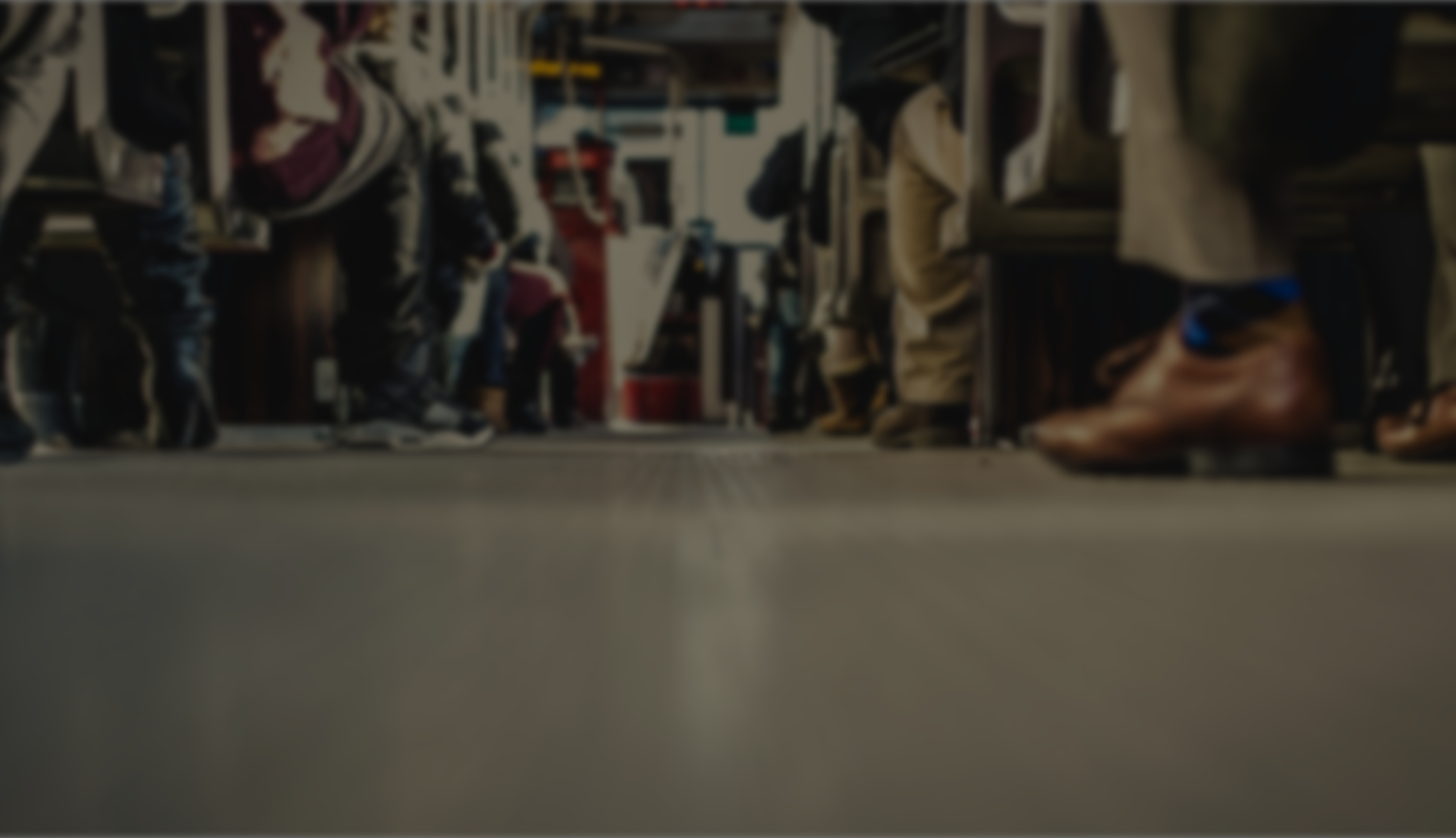 1 Tim 4:16 (ESV)
16 Keep a close watch on yourself and on the teaching. Persist in this, for by so doing you will save both yourself and your hearers.
Caption
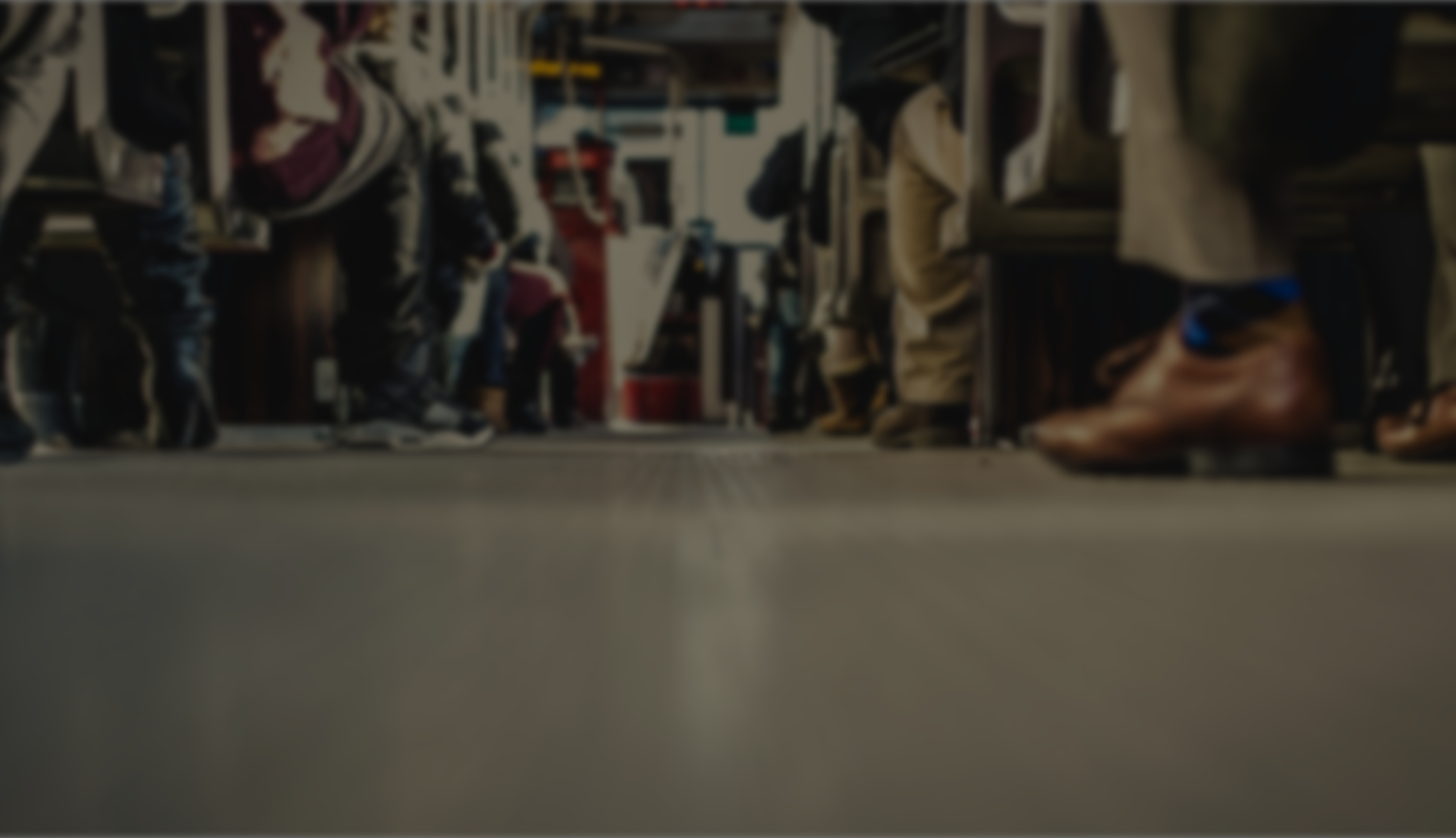 1 Tim 4:16 (ESV)
16 Keep a close watch on yourself and on the teaching. Persist in this, for by so doing you will save both yourself and your hearers.
Caption
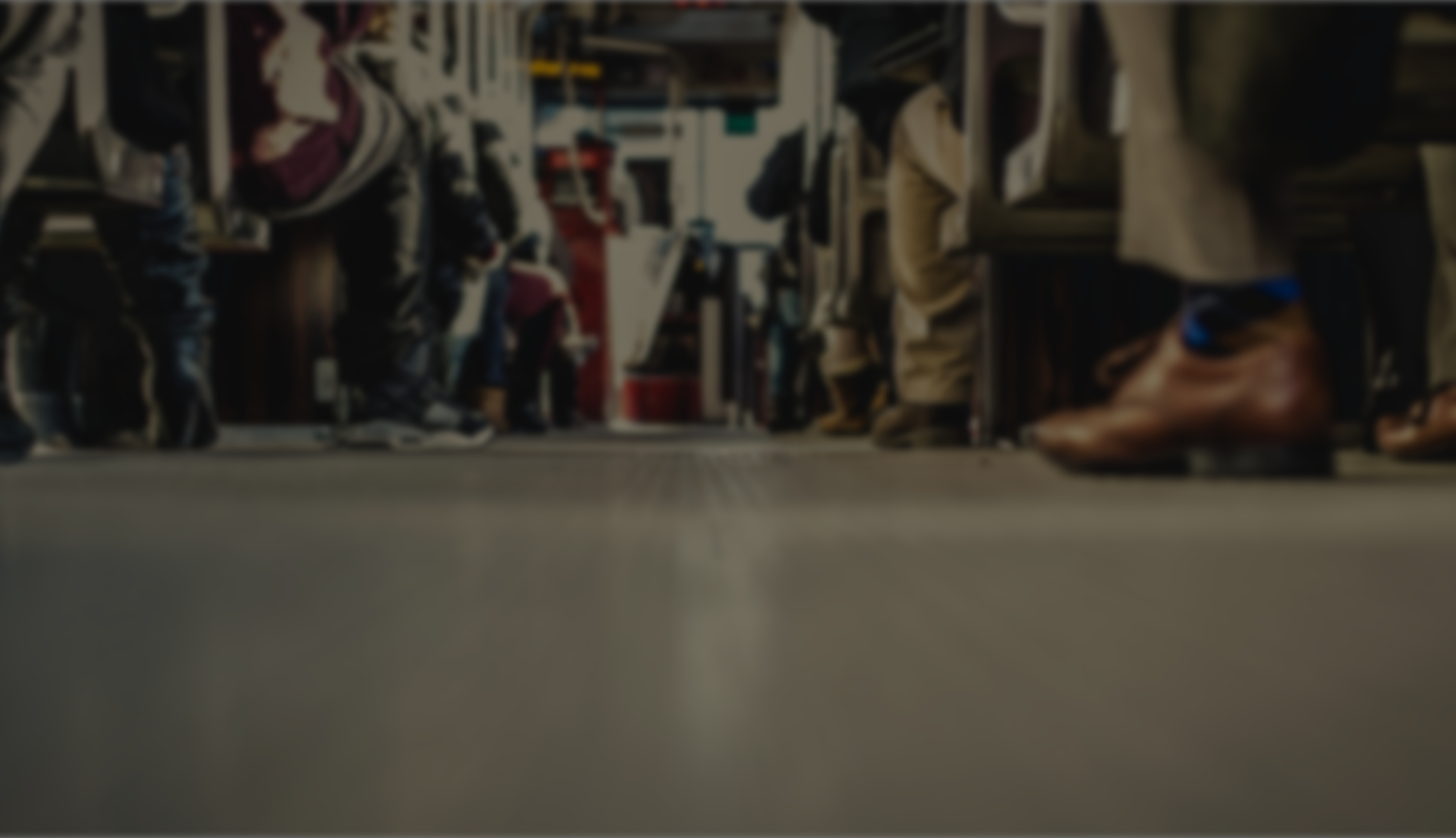 1 Tim 4:10 (ESV)
10 For to this end we toil and strive, because we have our hope set on the living God, who is the Savior of all people, especially of those who believe.
Caption
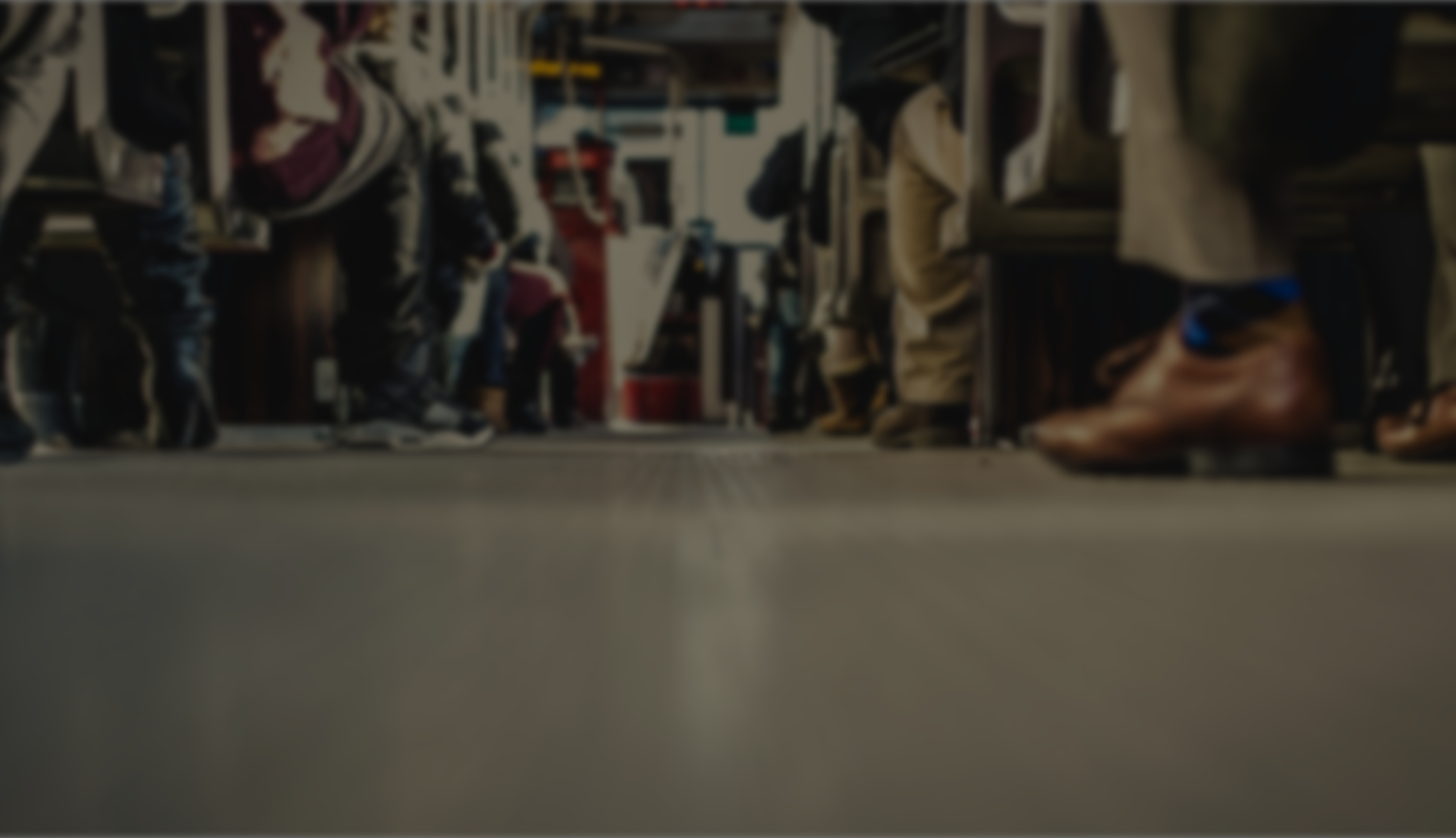 Keep a close watch on yourself
What gifts do you have to serve others?
Are you “immersed” in the mission of God? 
Are you keeping a close watch on how you live and what you say?
Caption